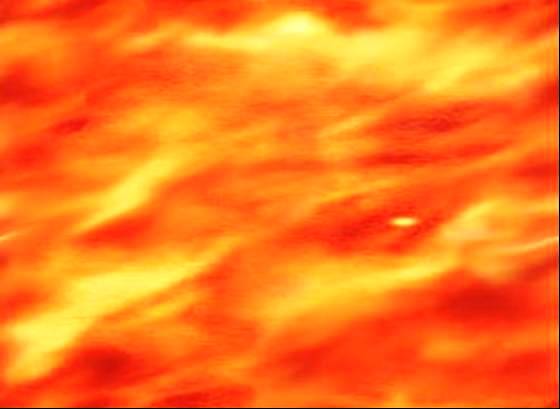 Муниципальное автономное общеобразовательное учреждение «Студенческая средняя  общеобразовательная  школа №12» Белоярского ГО Свердловской области
Исследовательский проект
Бессмертный полк
Исполнители:  обучающиеся 7а класса
МАОУ «Студенческая СОШ№12»

Руководитель: учитель русского языка
и литературы
Зияфутдинова И.А.
п.Студенческий
2016г.
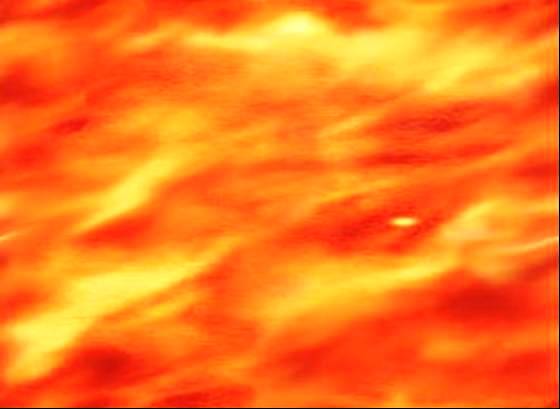 Актуальность проекта:
Ветеранов становится с каждым днём всё меньше. 
Существует угроза утраты исторической памяти о великом подвиге нашей Родины. 
И наш долг – передать потомкам память об этом немеркнущем подвиге и уважение к стойкости, мужеству и беззаветной любви к своему Отечеству.
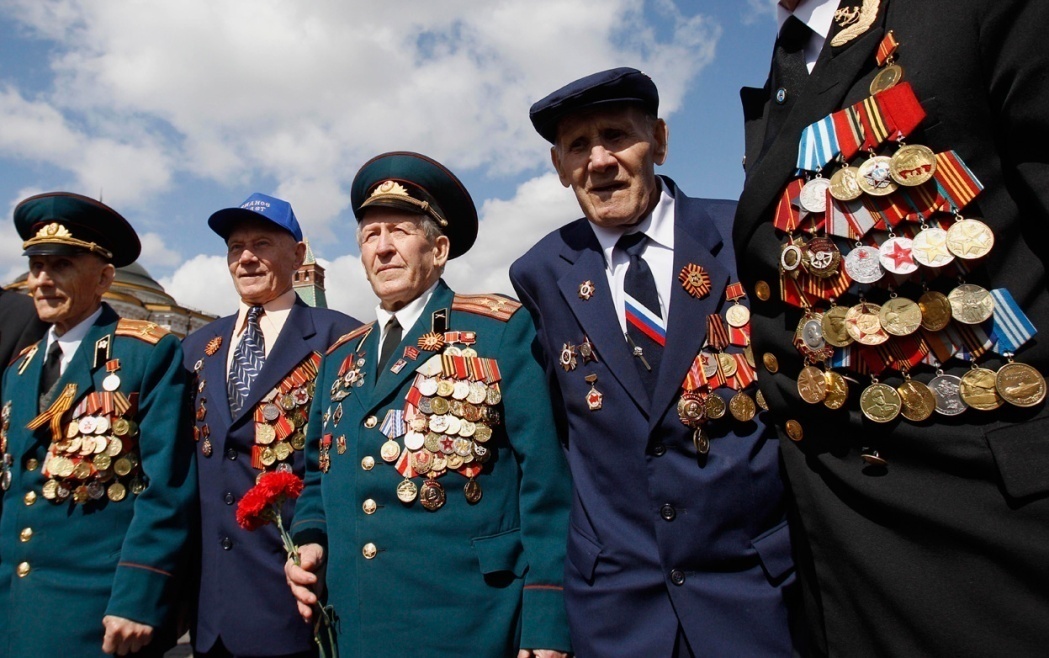 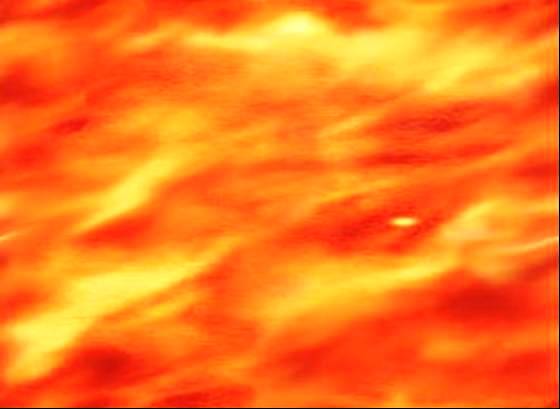 Гипотеза: возможно ли в наших поселках Студенческом и Белореченском провести акцию «Бессмертный полк»
Цель: 
Стать инициаторами проведения акции «Бессмертный полк» в поселках Студенческий и Белореченский
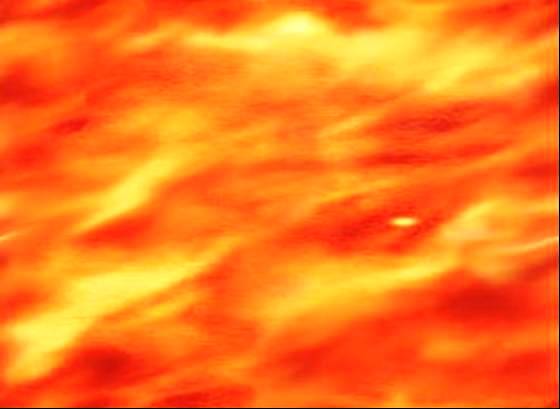 Учхоз «Уралец»
Ушли на фронт
Ферма №1 59 человек
Ферма №2 27 человек
Ферма №3 75 человек
Погибло на войне
Ферма №1 37 человек
Ферма №2 17 человек
Ферма №3 46 человек
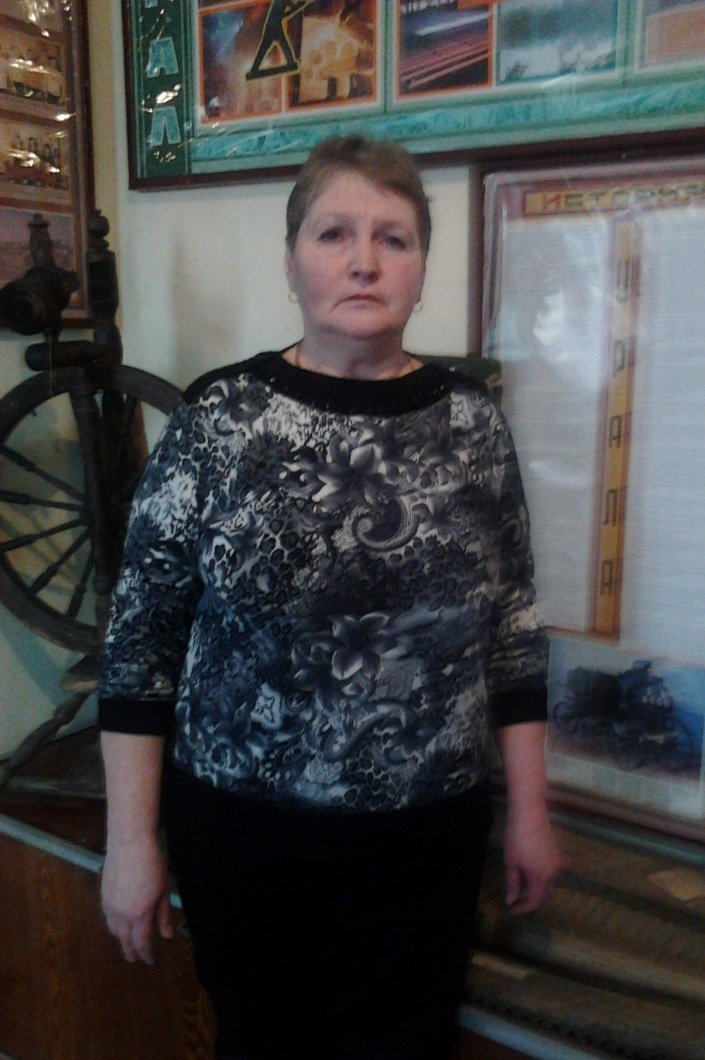 Директор музея 
Рагозина Наталья Николаевна
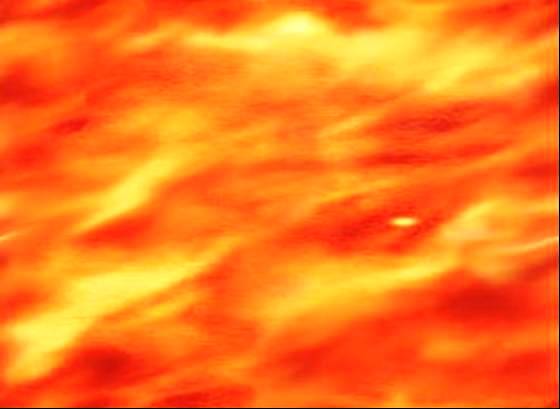 Вернулись с фронта
Посёлок Студенческий:       22 человека
( Ферма № 1 )
 
Посёлок Озёрный:                  10 человек
( Ферма № 2 )

 Посёлок Белореченский:      29 человек
( Ферма № 3 )
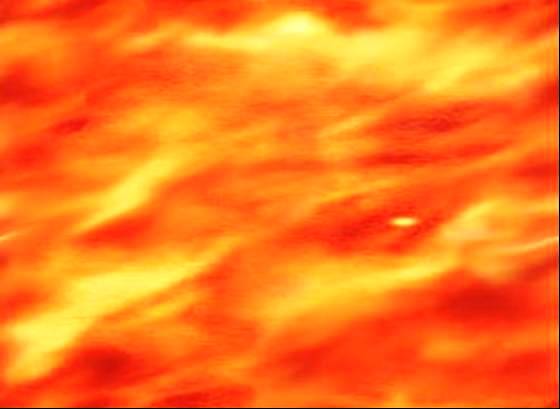 Военные сражения, в которых участвовали наши земляки:
Военные действия 1941-42гг.;
Сталинградская битва;
Контрнаступление под Москвой;
Курская битва 1943г.;
Ленинградско-Новгородская наступательная операция 1944г.;
Белорусская наступательная операция 1944г.;
Берлинская наступательная операция 1945г.;
Маньчжурская наступательная операция 1945г.;
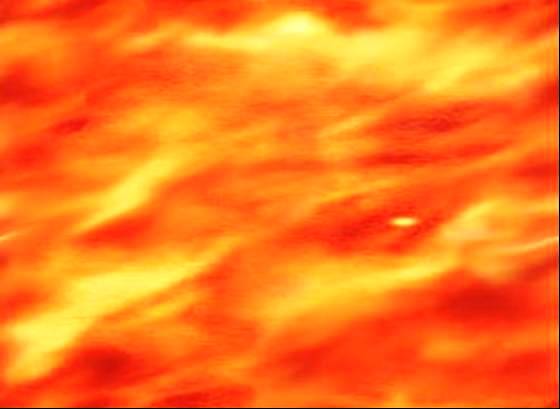 Родился в Челябинской области  Кунашакского  района 20 марта 1918 года. 
 В возрасте 23 лет был призван на войну.
Воевал в 105 стрелковом
полку в звании пулеметчика. 1944 году получил  ранение, лежал в госпитале. 
Дошел до границы Китая.
Умер 27 октября 2015 года.
20 марта 2016г.  ему исполнилось бы 98 лет.
Ханов  Абдурафик
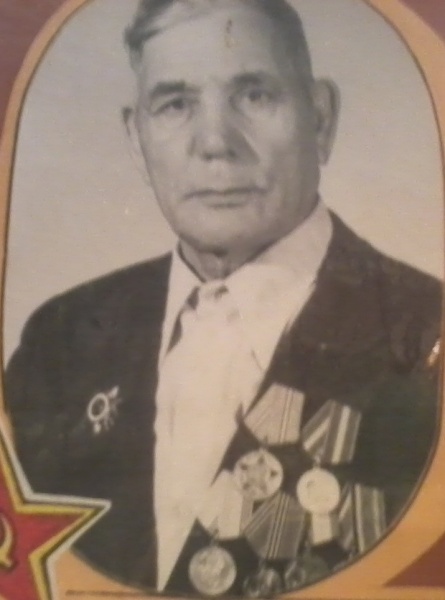 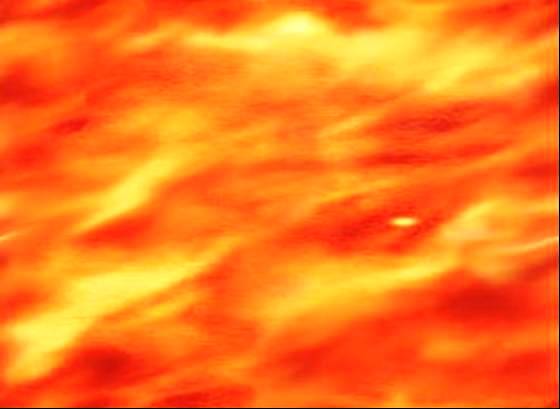 Бессмертный полкпоселковСтуденческий и Белореченский может состоять из160 человек
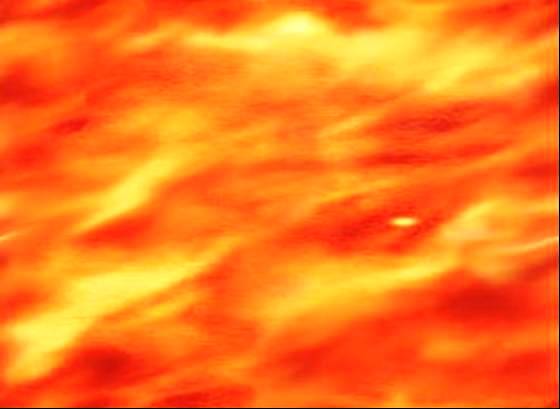 Анкетирование
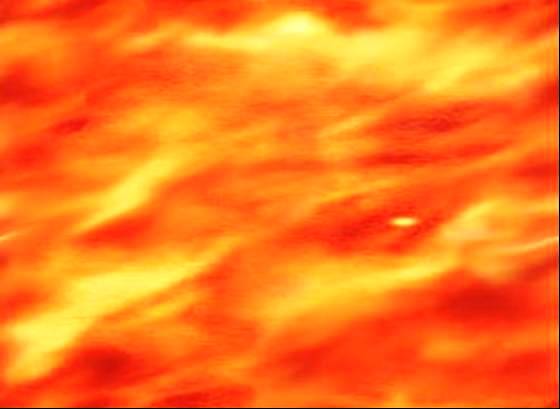 Анкетирование
100%
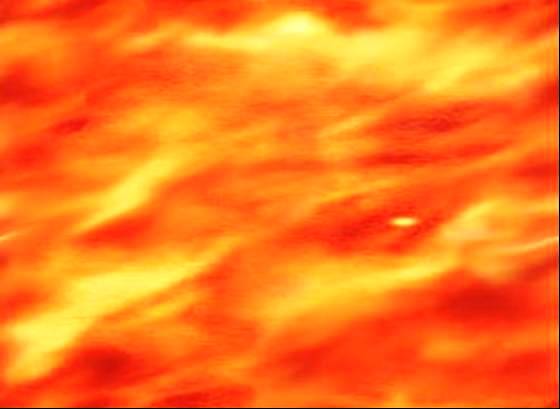 Общешкольная линейка  «Бессмертный полк»
Как принять участие в акции «Бессмертный полк»?
Как изготовить транспарант?
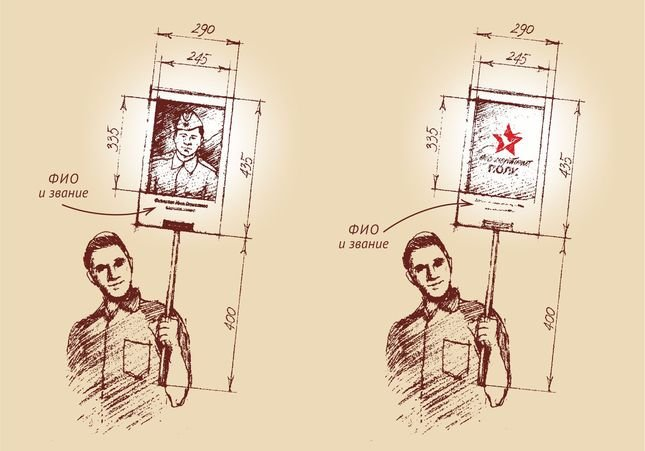 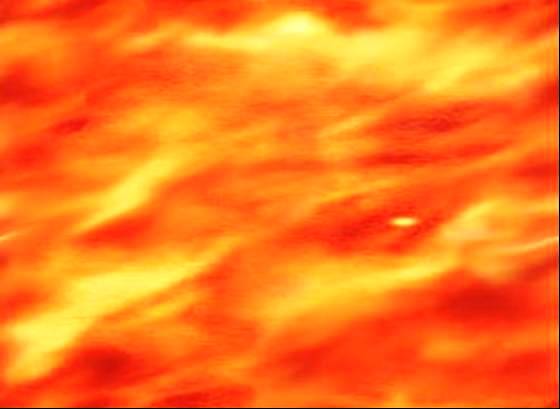 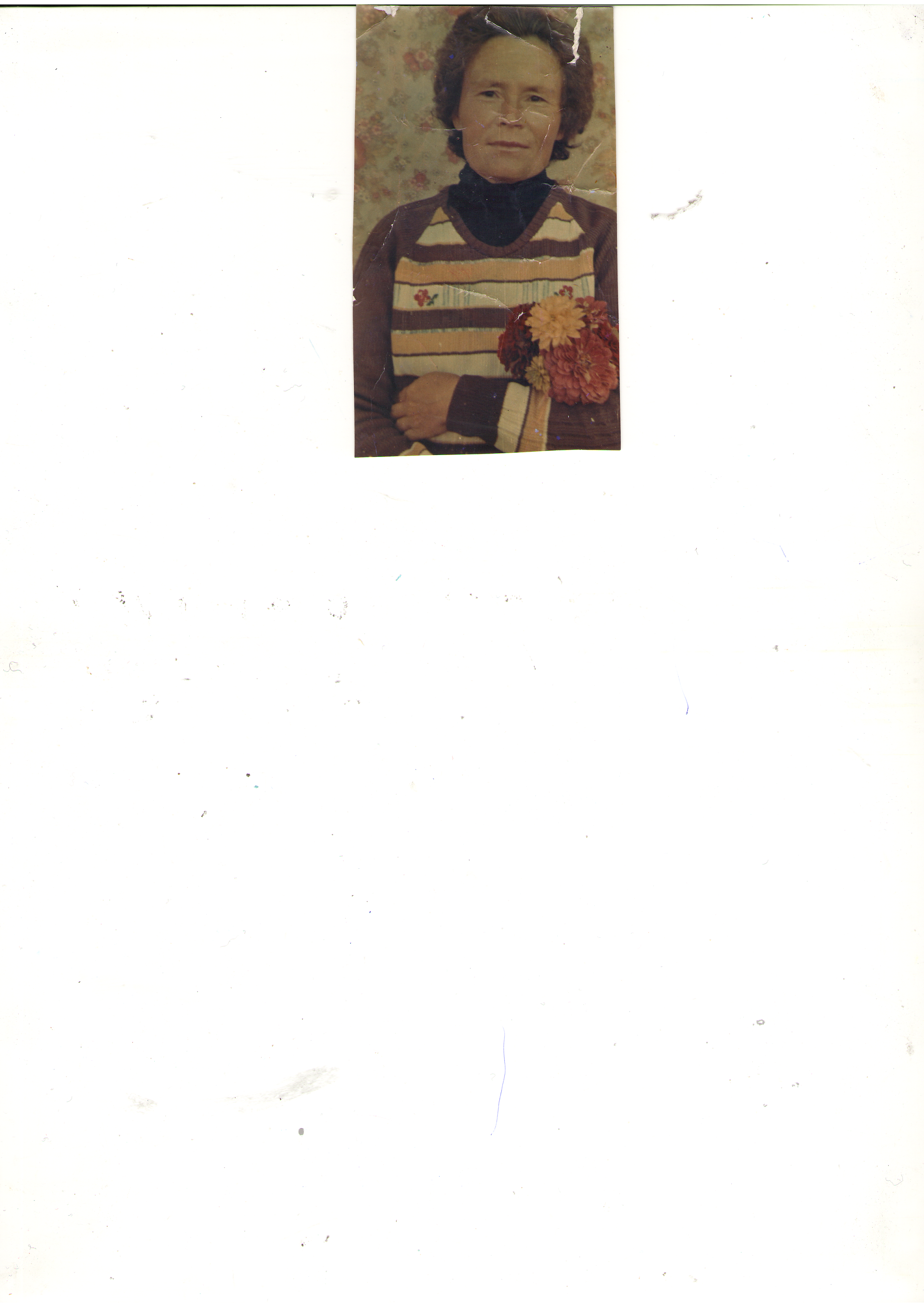 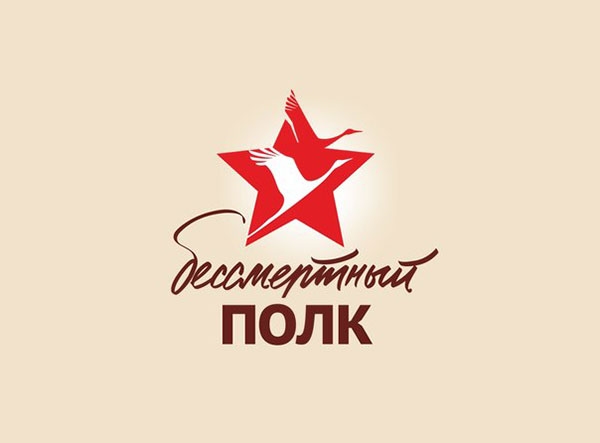 Гималова Раиса
Гималов Габдраух
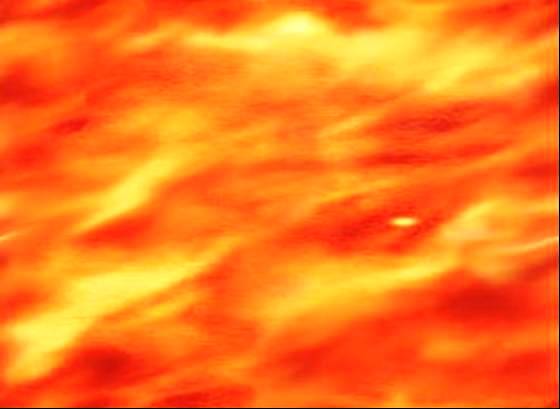 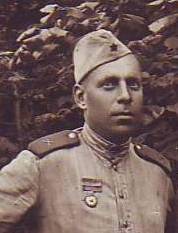 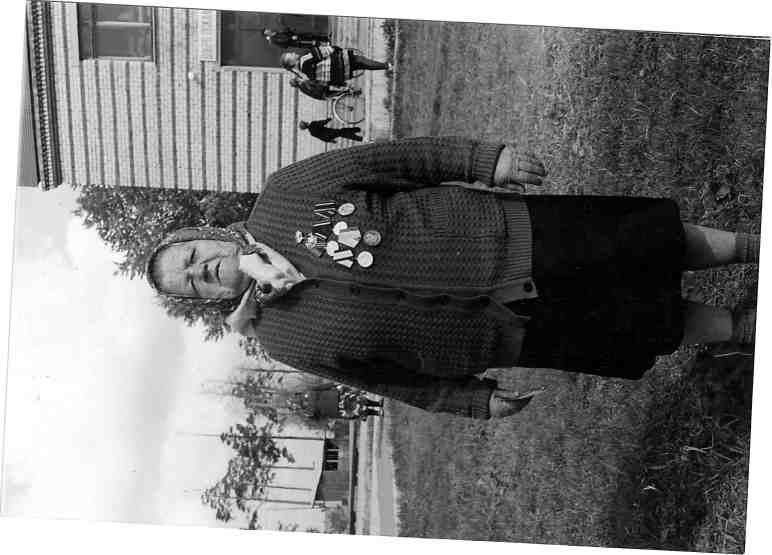 Соколов 
Дмитрий Степанович 
дошел до Берлина
Бырина Мария Николаевна служила в секретных войсках
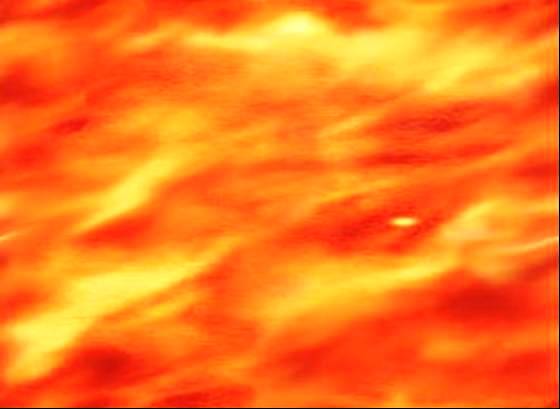 После анкетирования  и общешкольной линейки количество участников «Бессмертный полк» увеличилось до 110 человек.
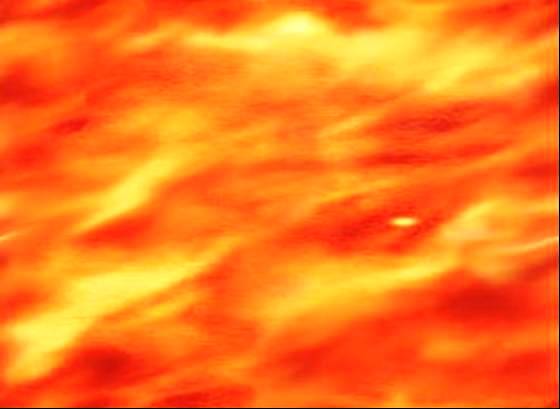 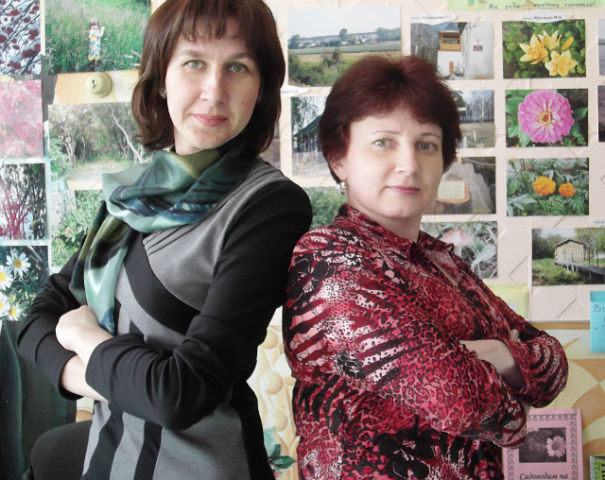 Сотрудники Студенческой сельской библиотеки Ахмадуллина Ольга Владимировна и 
Соловьева Елена Геннадьевна
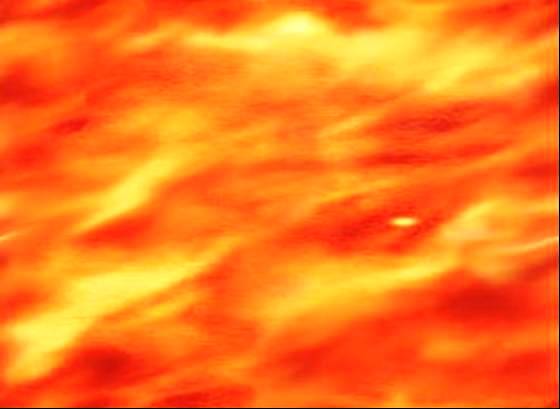 Бессмертный полк п.Студенческий, 9 мая 2016г.
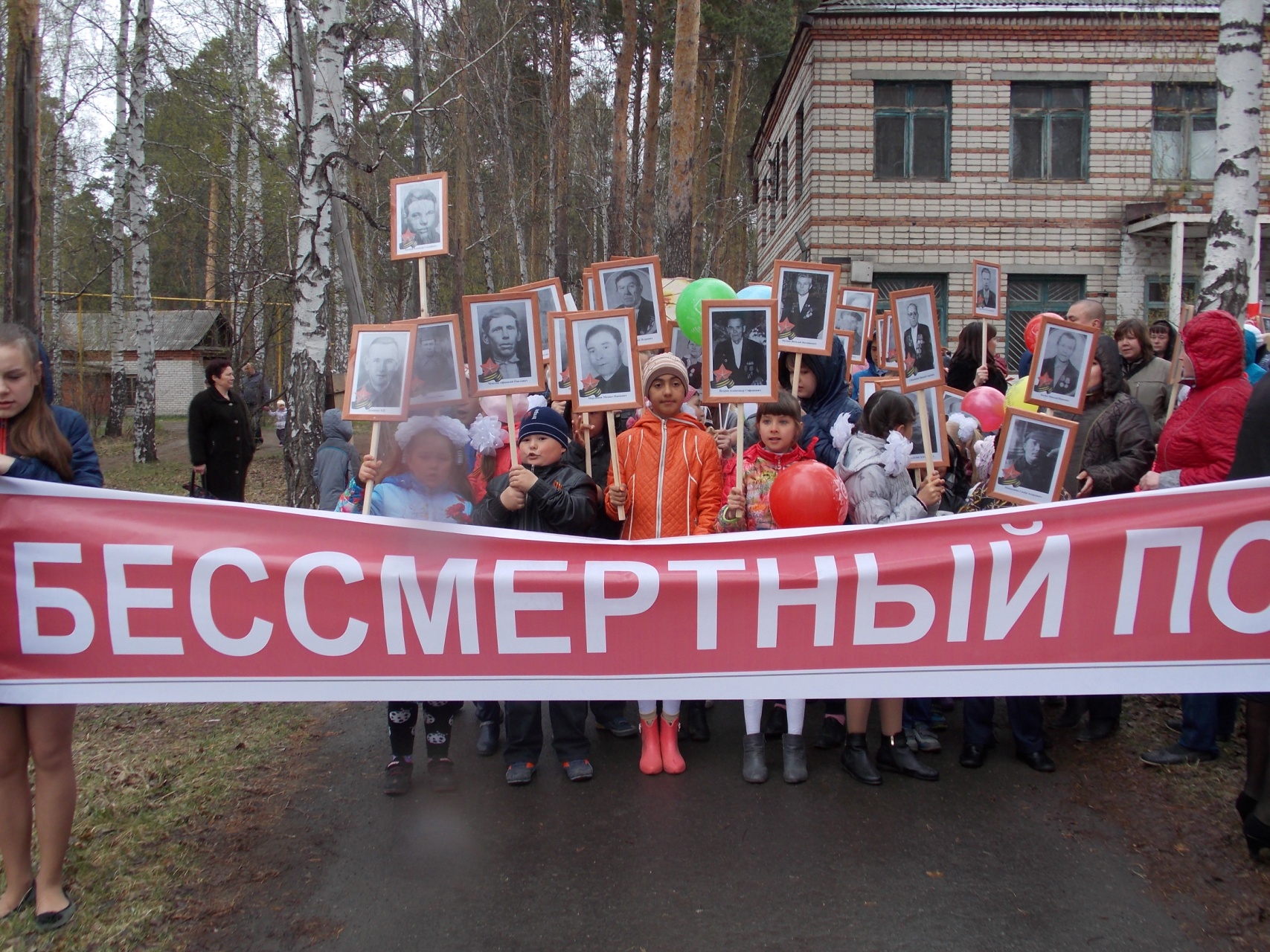 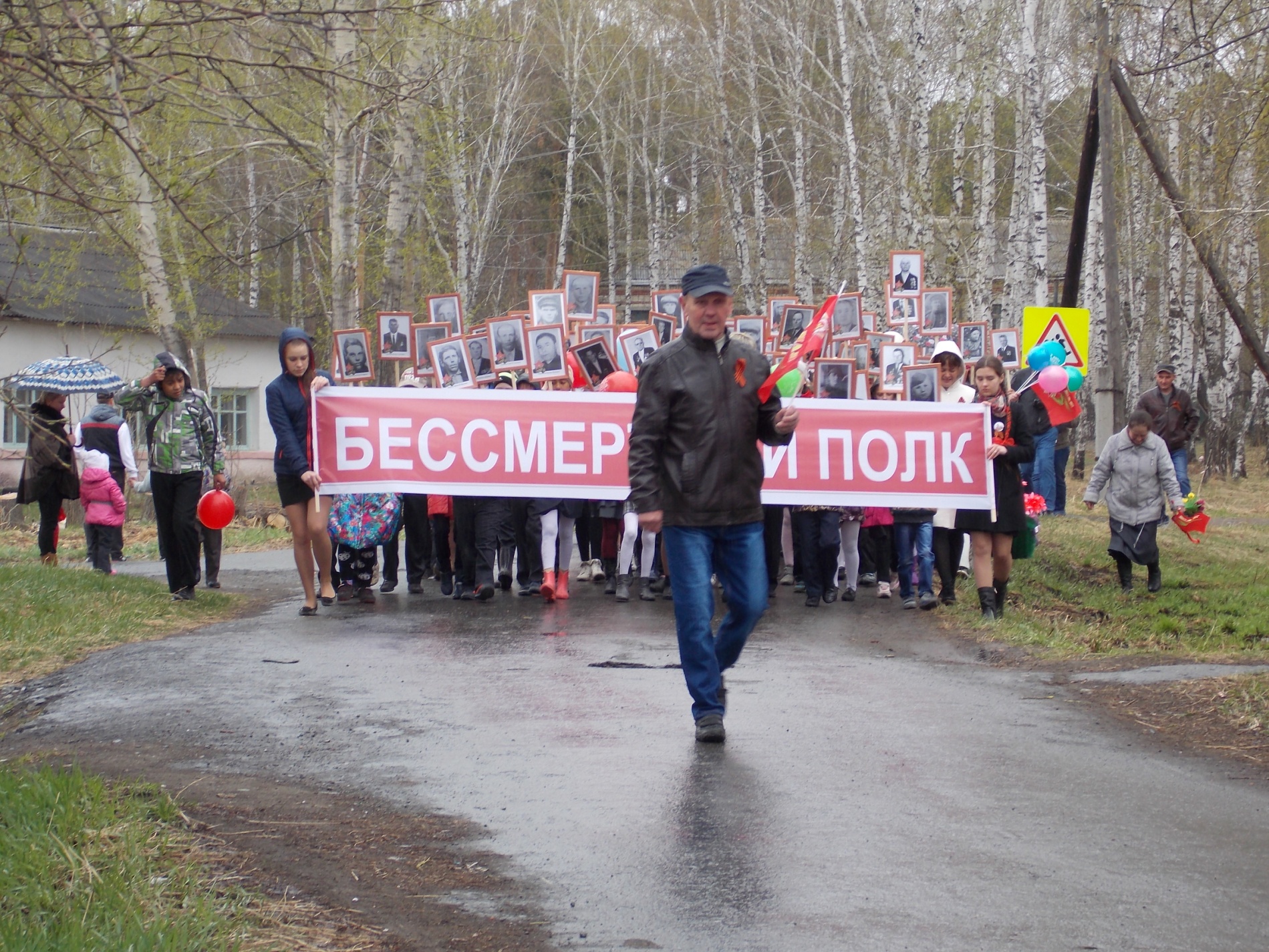 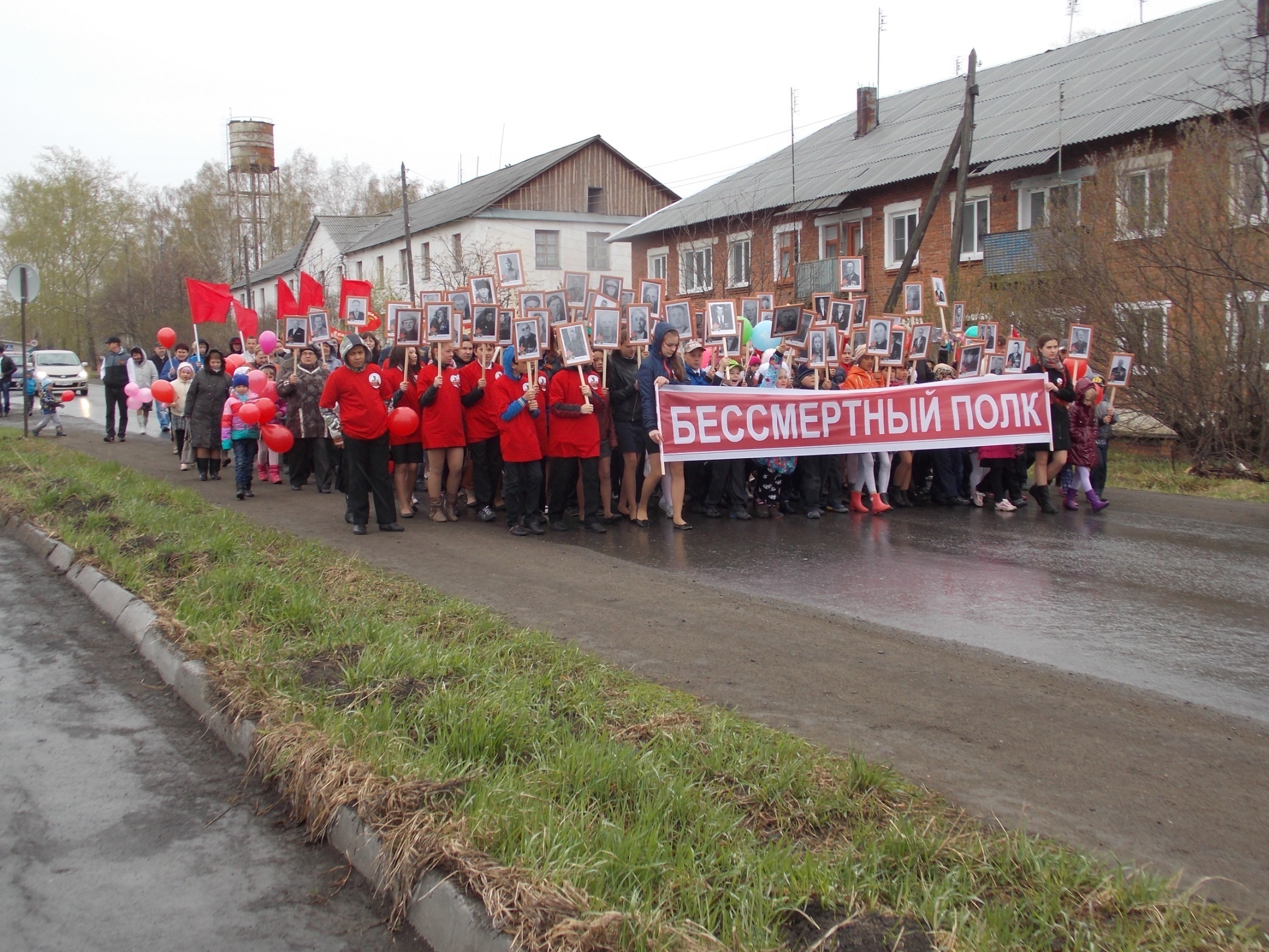 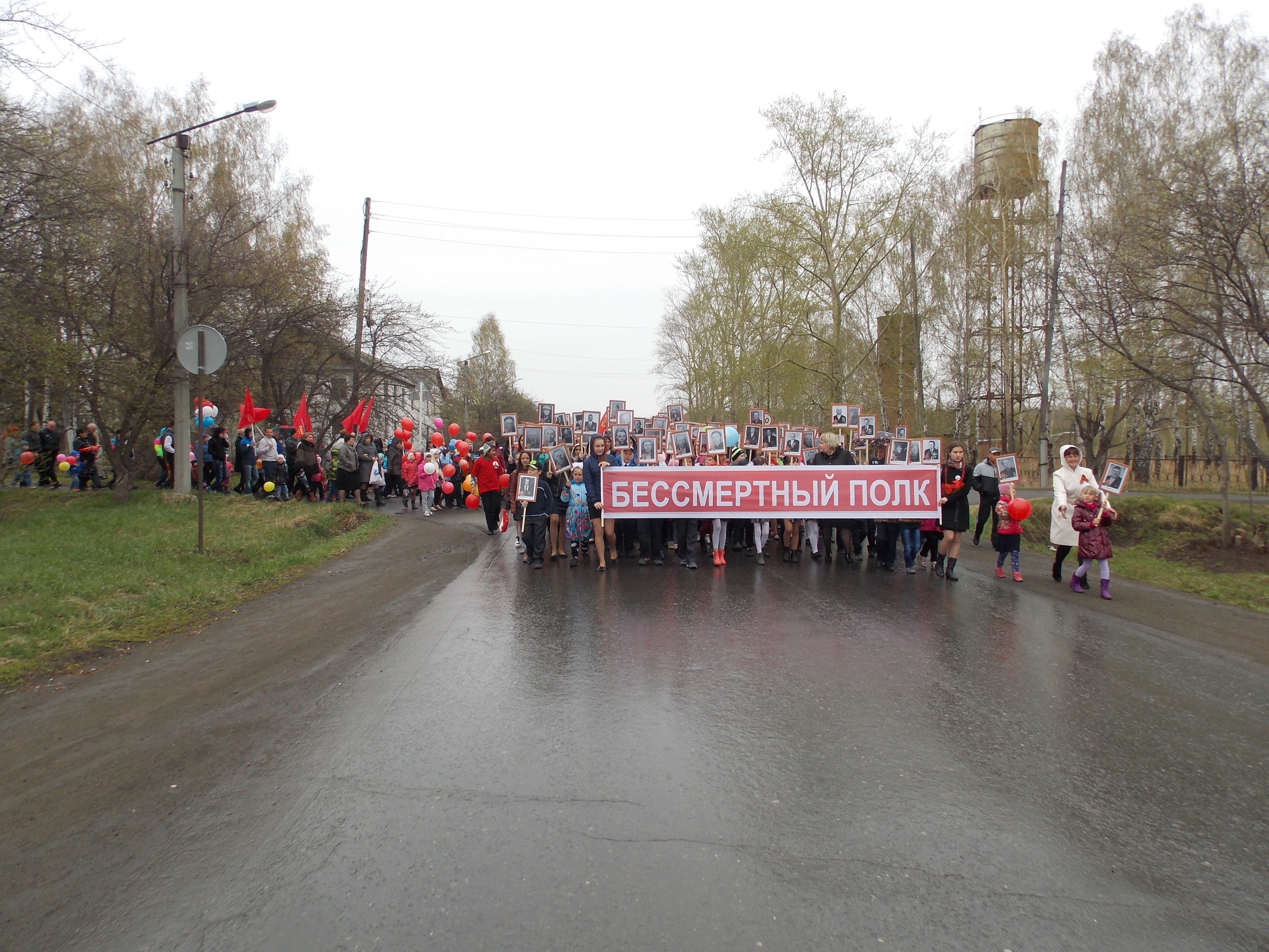 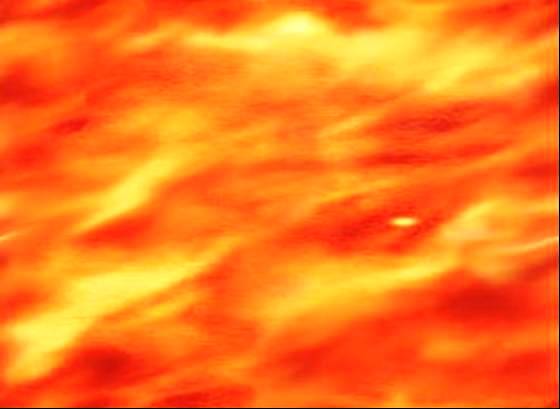 Бессмертный полк п.Белореченский, 9 мая 2016г.
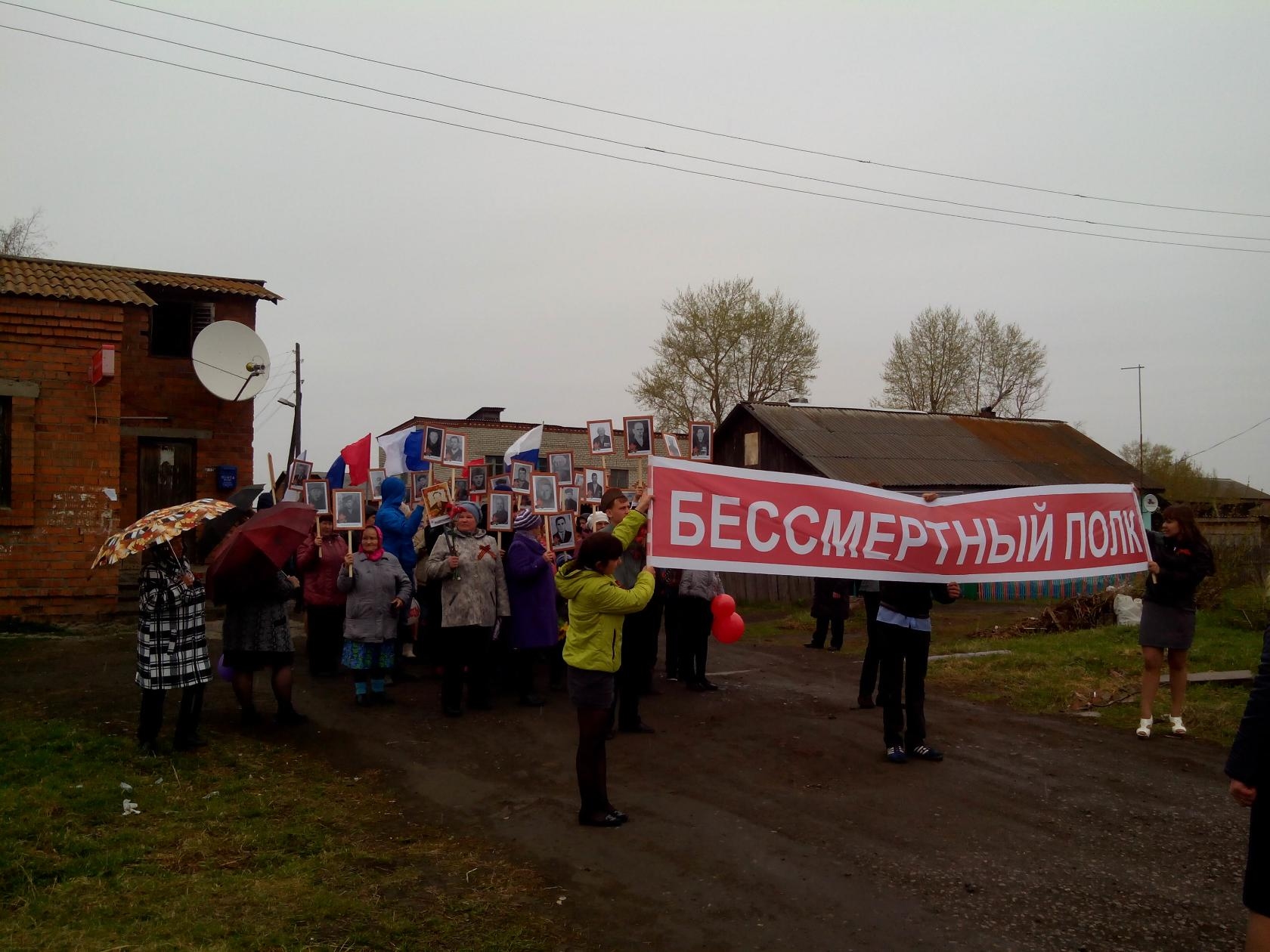 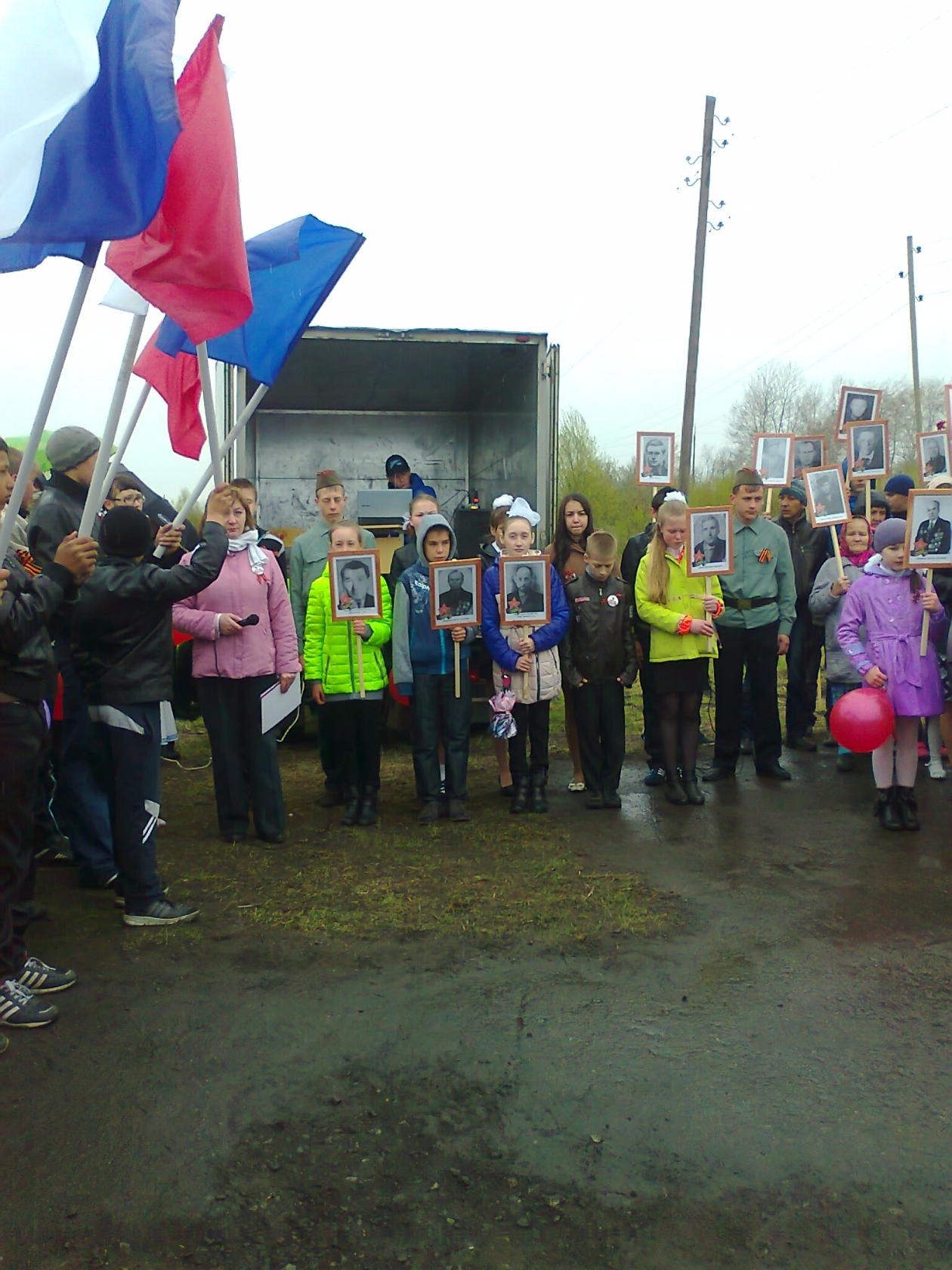 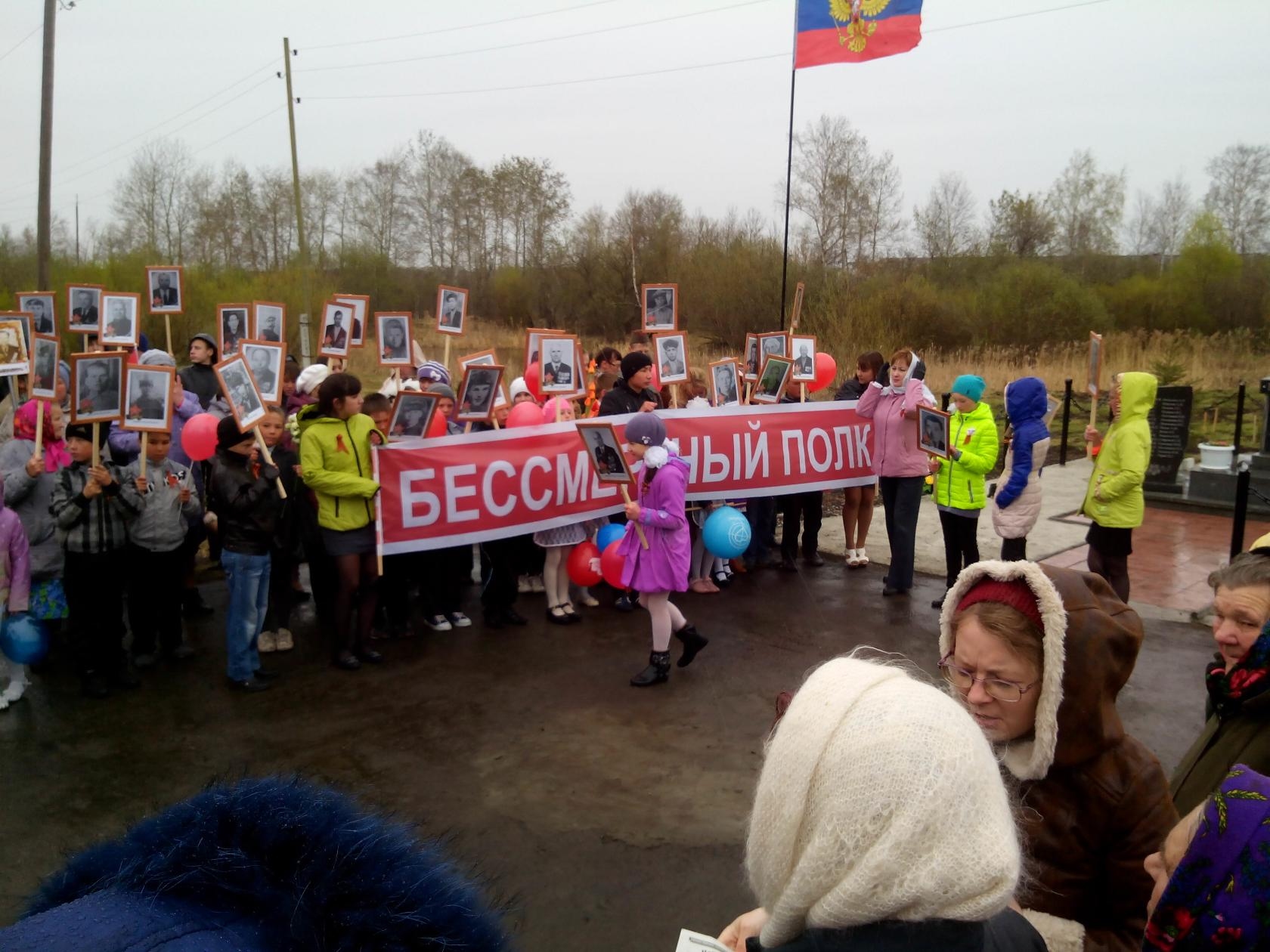 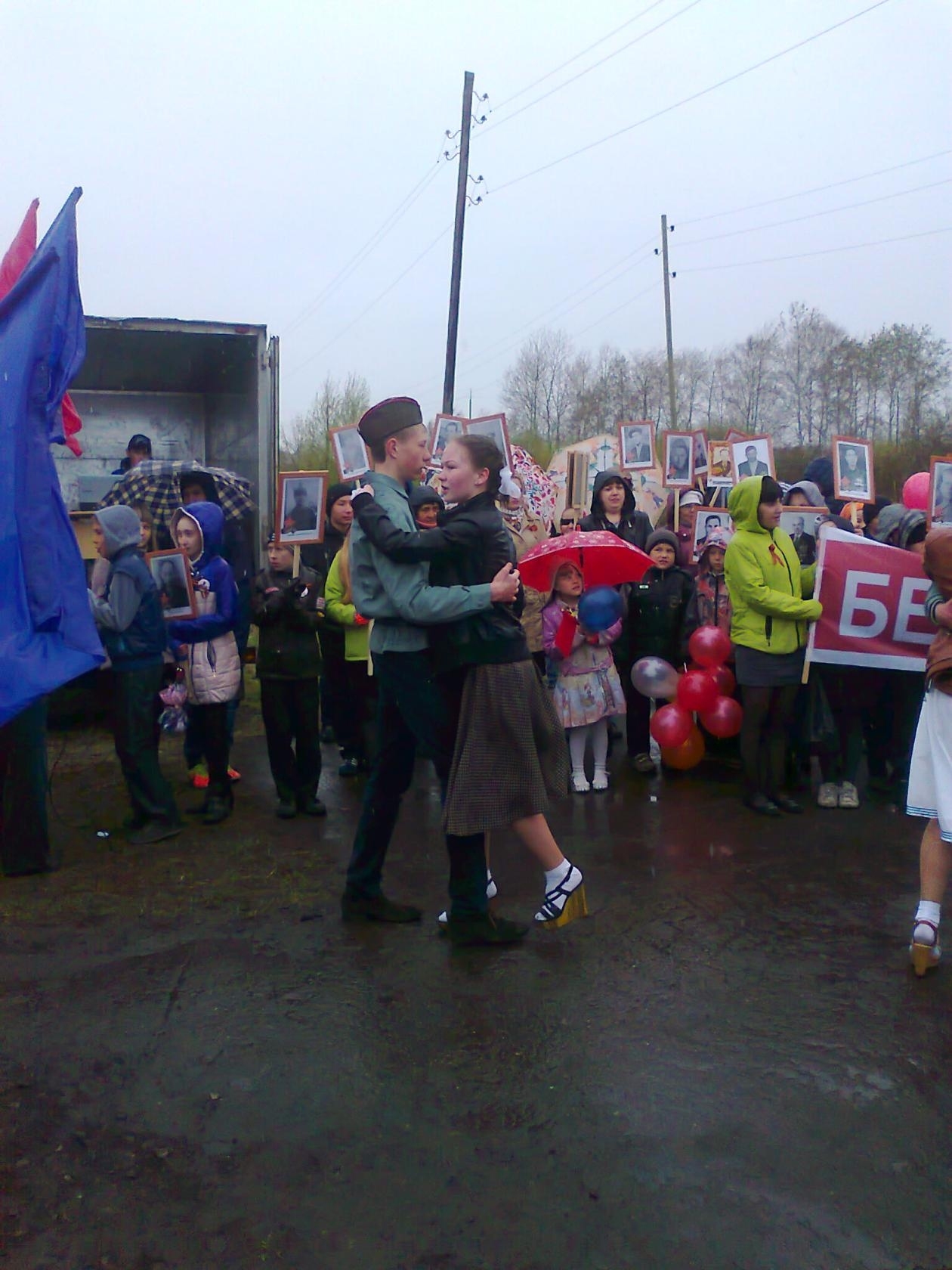 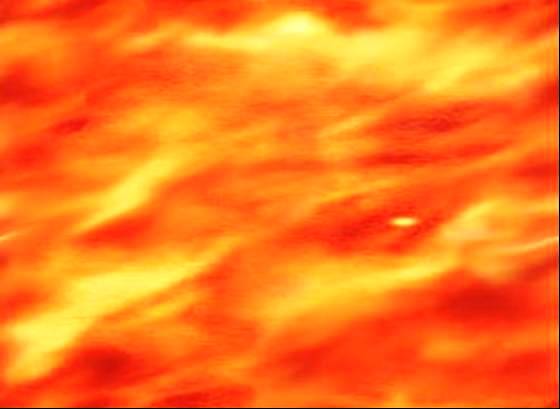 Наша  деятельность увеличилаколичество  участников акции «Бессмертный полк»: было изготовлено 152 транспаранта.
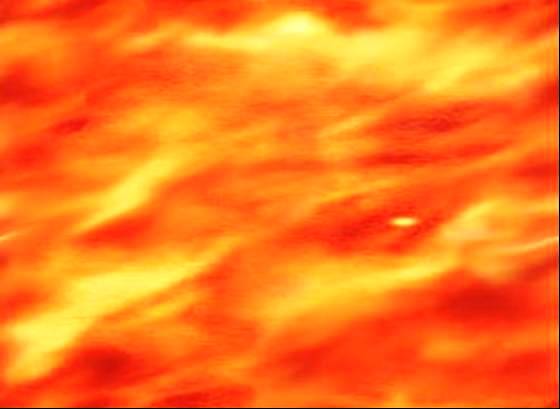 Они должны идти победным строем  в любые времена…
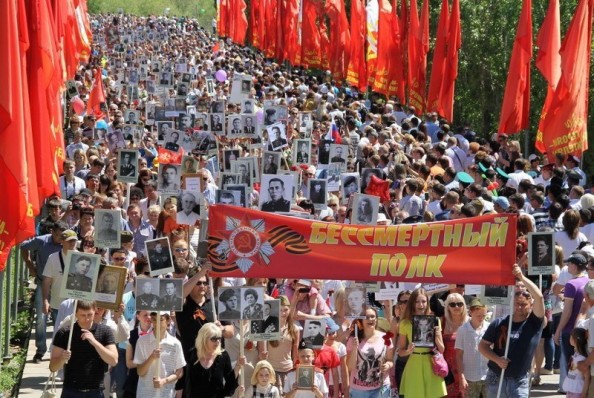 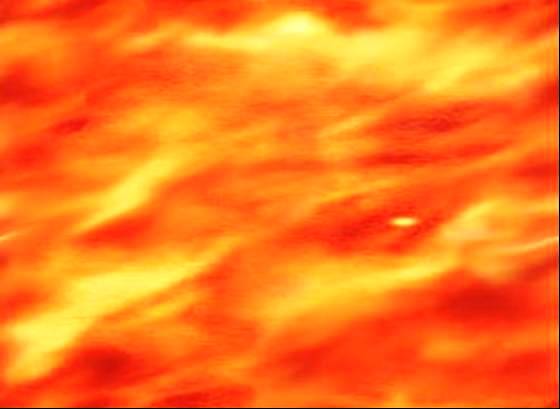 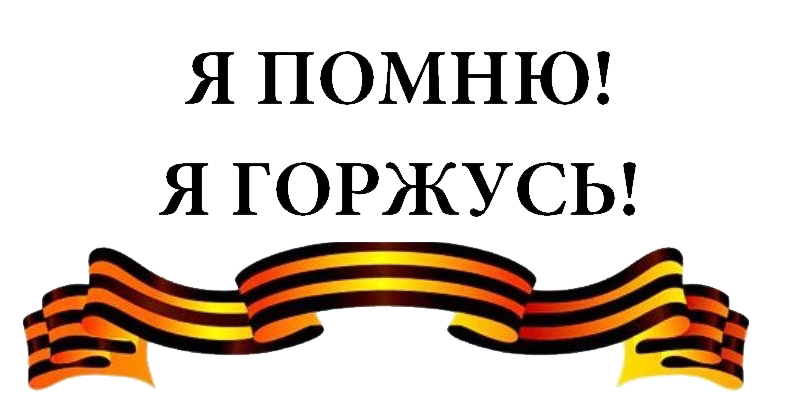